gdje je broj, tamo je ljepota!
Željeznička tehnička škola Moravice
(2. razred – Martina Štimac)

Voditeljica projekta: Željka Vrcelj, prof.


14. festival znanosti,
“Škole za škole” 
Rijeka, 21. travnja 2016.
suradničko  učenje
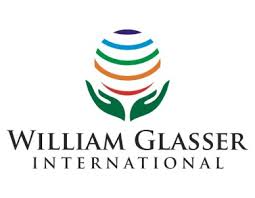 konstruktivistički pristup učenju – razvojna perspektiva poučavanja

problemski zadaci – stvarne situacije

intelektualna radoznalost učenika, kreativni potencijali, istraživački duh
kritičko i analitičko razmišljanje

pozitivna ovisnost
interakcija i komunikacija
individualno i društveno iskustvo u procesu učenja
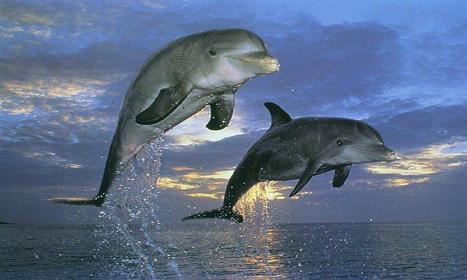 prirodni brojevi i njihova primjena
“Gdje je broj, 
tamo je ljepota.”

(Proclus, 5. st.,
grčki neoplatonist)
Romain de Tirtoff, 20. st.
brojevi (primjena u umjetnosti) – 1
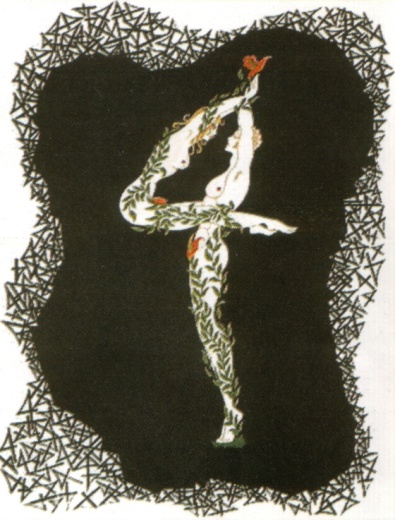 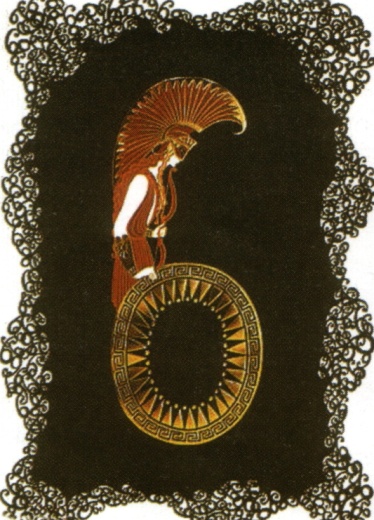 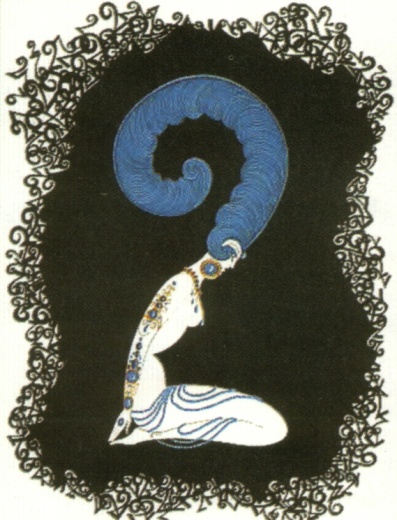 brojevi (primjena u umjetnosti) – 2
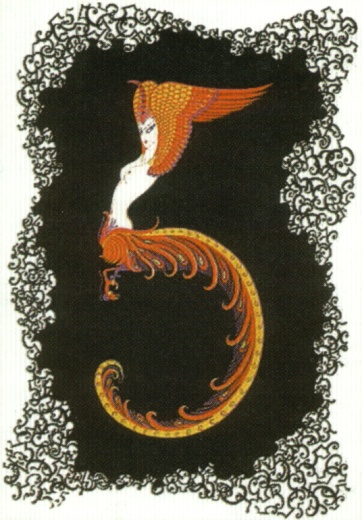 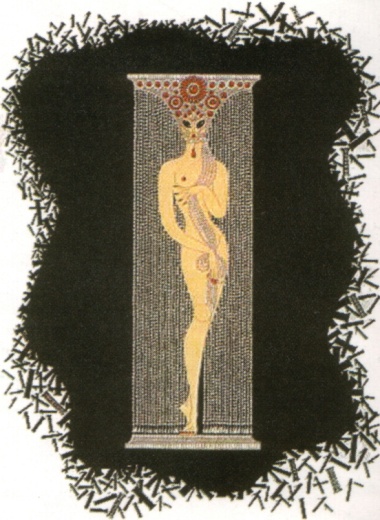 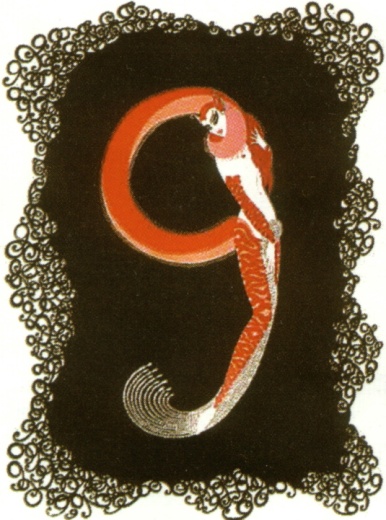 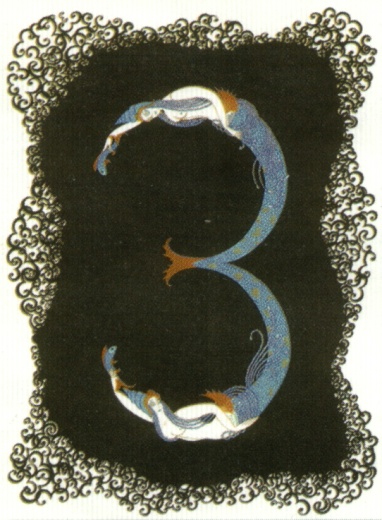 prirodni brojevi i njihova primjena – 1
Povijesni razvoj arapskih brojki, te uloga i značenje brojeva u kulturi pojedinih civilizacija 
	(matematički tekstovi drevnih civilizacija, starogrčkih i srednjovjekovnih filozofa, učenjaka renesanse i znanstvenika 19. i 20. stoljeća)
prirodni brojevi i njihova primjena – 2
Simbolika zanimljivih i neobičnih brojeva (npr. 1, 3, 7, 10, 13), uz primjenu u arhitekturi, umjetnosti, religiji, prirodi i svakodnevnom životu
matematička harmonija
starogrčka matematička filozofija,
primjena harmonije u svemiru (Keplerova harmonijska teorija o planetima) i u čovjeku
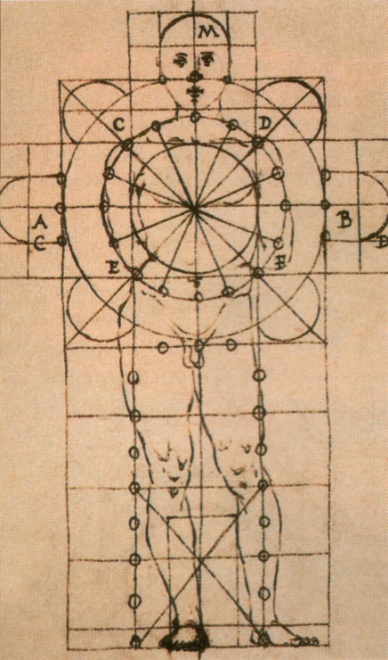 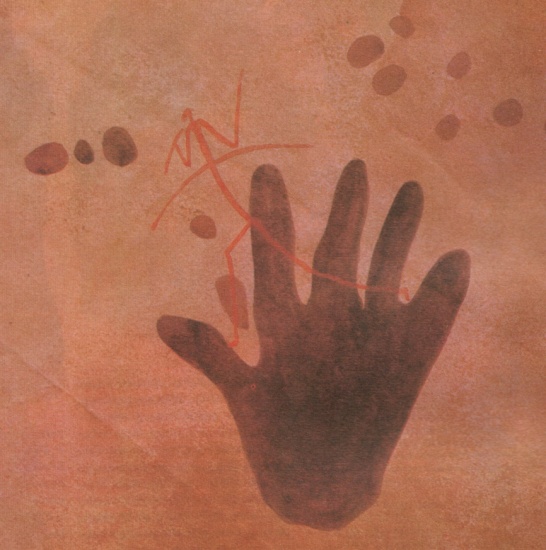 starogrčka matematička filozofija
Pitagora (6. st. pr. 	Kr.) – povezanost 	matematike i glazbe
		
		    “Sve je broj”

otkriće glazbene  ljestvice
Pitagora kao glazbenik
   (drvorez tal. kipara Gaturiusa, 15. st.)
vrste glazbe (pitagora) – 1
musica instrumentalis
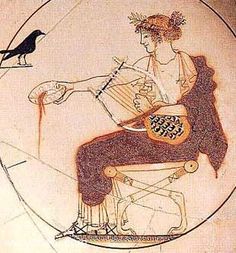 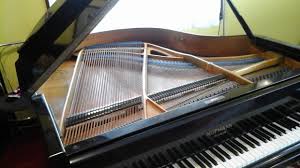 vrste glazbe (pitagora) – 2
musica humana
	(stalna, iako nečujna, 
	 glazba svakog
	 pojedinca)
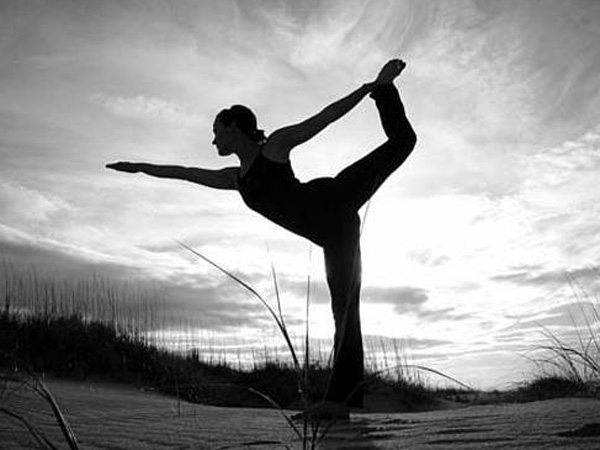 vrste glazbe (pitagora) – 3
musica mundana (svemirska glazba) – okretanje nebeskih sfera
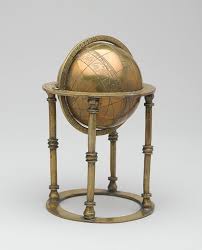 Slika putanja planeta iz 17. stoljeća
zlatni rez – 1
pitagorejci – harmonija (harmonijski razmjer, zlatni rez)
primjeri:
svakodnevni život (papir A4 formata, snaga šahovskih figura)
priroda (Nautilus, ljudski embrij, morski valovi, suncokretov cvat, cvijet jabuke)
zlatni rez – 2
umjetnost (kompozicija slika Leonarda da Vincija)
arhitektura (Baščanska ploča, pročelje Partenona na Akropoli – Atena)
harmonijska teorija o planetima
Kepler (16. / 17. st.), njemački matematičar i astronom
harmonija – gibanje planeta, matematički zakoni
tonovi planeta – brzina i izduženost putanja
pitagorina ostavština – 1
Galilei (16. / 17. st.), talijanski matematičar, fizičar i astronom
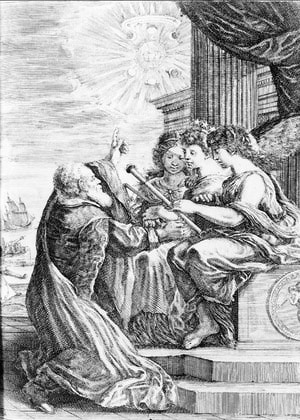 pitagorina ostavština – 2
Newton (17. / 18. st.), engleski matematičar i fizičar
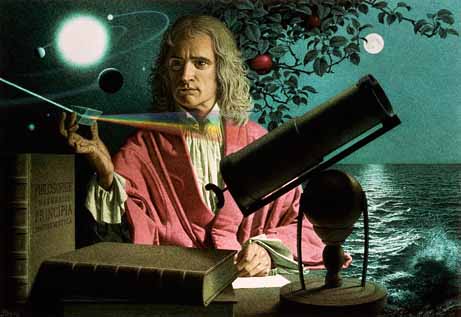 pitagorina ostavština – 3
Einstein (19. / 20. st.), porijeklom njemački fizičar
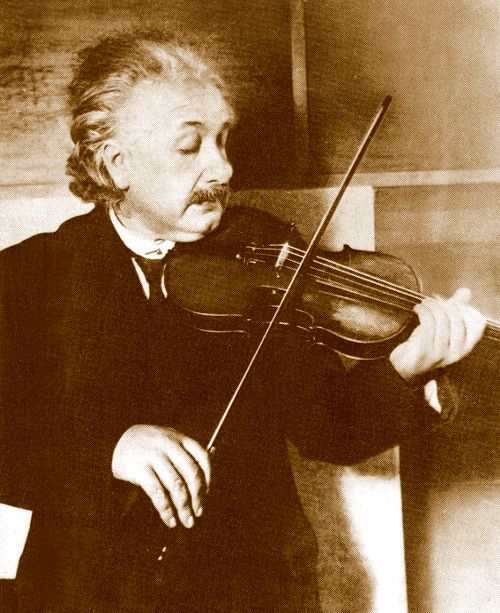 hvala na pažnji !
Neka zvijezda sreće uvijek bude na našem putu prema . . . čovjeku!

	 Pitanja ? ? ?

	e – mail: zeljka.vrcelj@skole.hr